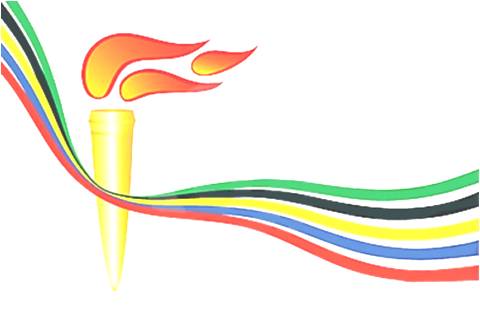 РЕЗУЛЬТАТЫ 
отбора спортсменов Московской области в сборную команду Российской Федерации для участия в XXII Олимпийских  зимних  играх в Сочи.
XXII зимние Олимпийские игры пройдут  с 7 по 23 февраля в Сочи.
На Олимпиаде будут разыграны 
98 комплектов наград 
в 15 Олимпийских видах спорта.
      Примут участие   более    5500 спортсменов-олимпийцев и членов команд более, чем из 80 стран.
 От России будут принимать участие 225 спортсменов.
10 спортсменов, которые  наиболее успешно выступили
 в прошедшем спортивном сезоне 2013 года
Подмосковный десант в олимпийской сборной России
Григорьев Владимир Викторович 
ЗМС, 08.08.1982 
Шорт-трек
Главные достижения: 
 чемпион Европы на дистанции 
  500 метров (2013), 
 чемпион Европы в  эстафете 
  (2013, 2014).
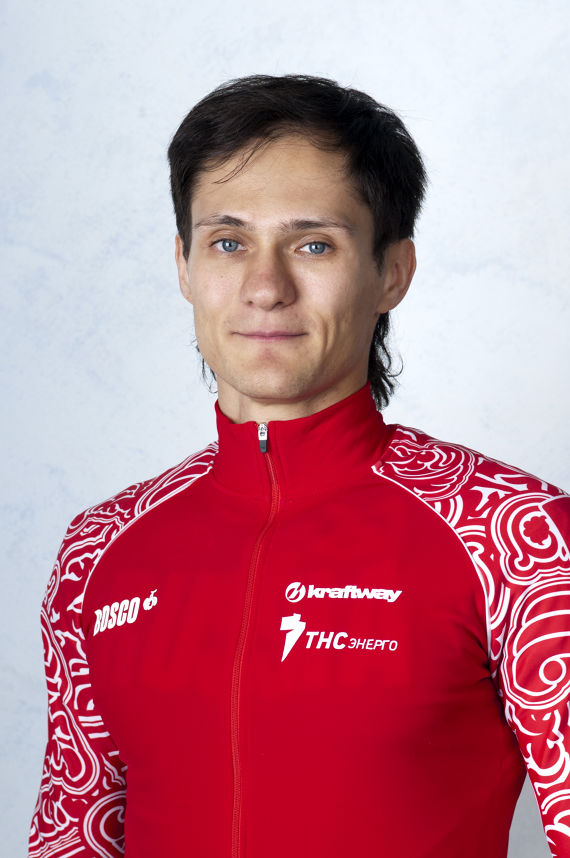 Белякова Ольга Владимировна МСМК, 26.09.1988
Шорт-трек
Главные достижения: серебряный призер Чемпионата Европы в эстафете (2010).
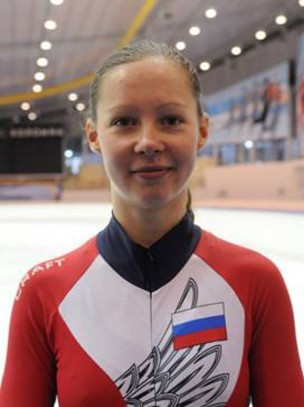 Захаров Руслан Альбертович ЗМС, 24.03.1987
Шорт-трек
Главные достижения: чемпион Европы 
на дистанции 3000 метров (2009), 
  чемпион Европы 
в эстафете (2013).
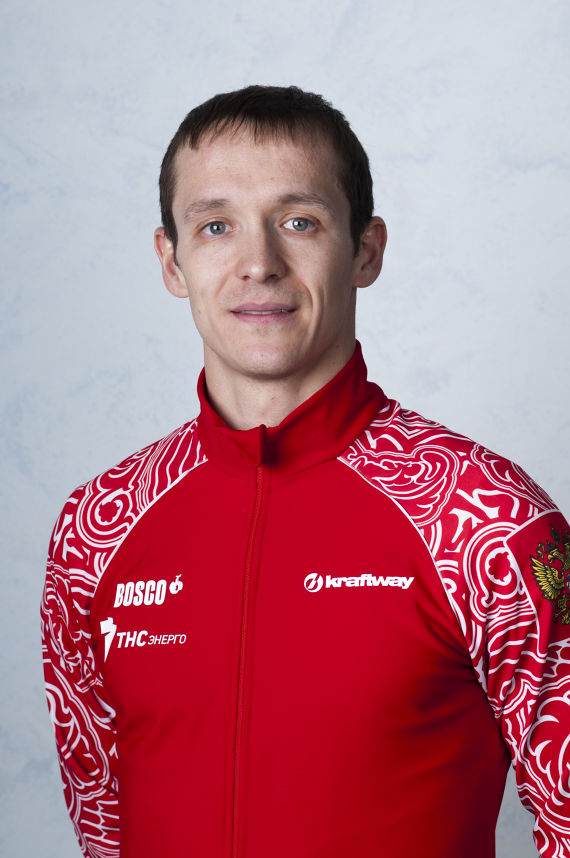 Белугин Максим Эдуардович МСМК, 05.03.1985
Бобслей
Главные достижения: 
в двухместном экипаже занял 10-е место в общем зачете Кубка мира; в четырехместном – 
5-е место в общем зачете
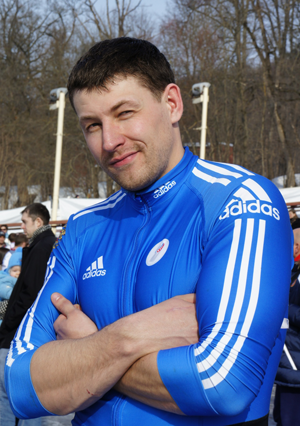 Стульнева Ольга Олеговна ЗМС, 14.07.1983                                               Бобслей
Главные достижения: серебряная медаль в эстафете 4х100 метров в составе сборной России на Олимпийских играх-2004 в Афинах, на этапах Кубка мира она сумела трижды привести свой экипаж в восьмерку сильнейших, март 2013 года –  чемпионка России на трассе "Санки" в олимпийском Сочи в качестве пилота двойки.
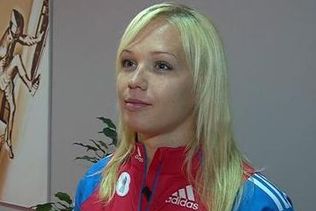 Удобкина Людмила Александровна 03.10.1984, МСМК
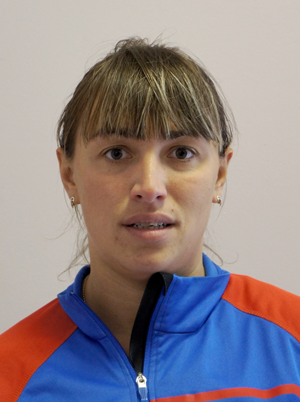 Бобслей
Главные достижения: 
чемпионат Европы - 6 местo, общий зачет Кубка Мира - 6 место.
Демченко Альберт Михайлович 27.11.1971, ЗМС
Санный спорт
Главные достижения: вице-чемпион Олимпиады 2006 года в Турине, двукратный вице-чемпион мира 2012 года, трёхкратный чемпион Европы (2006, 2010 и 2012), обладатель Кубка мира 2004/05
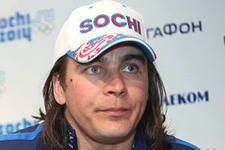 Павличенко Семен Александрович 11.05.1991, МСМК
Санный спорт
Главные достижения: 
25-е место на чемпионате мира.
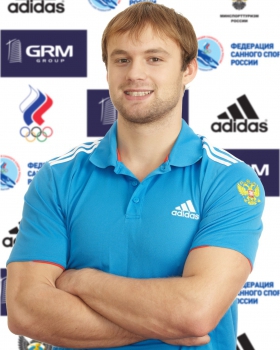 Граф Ольга Борисовна15.07.1983, МСМК
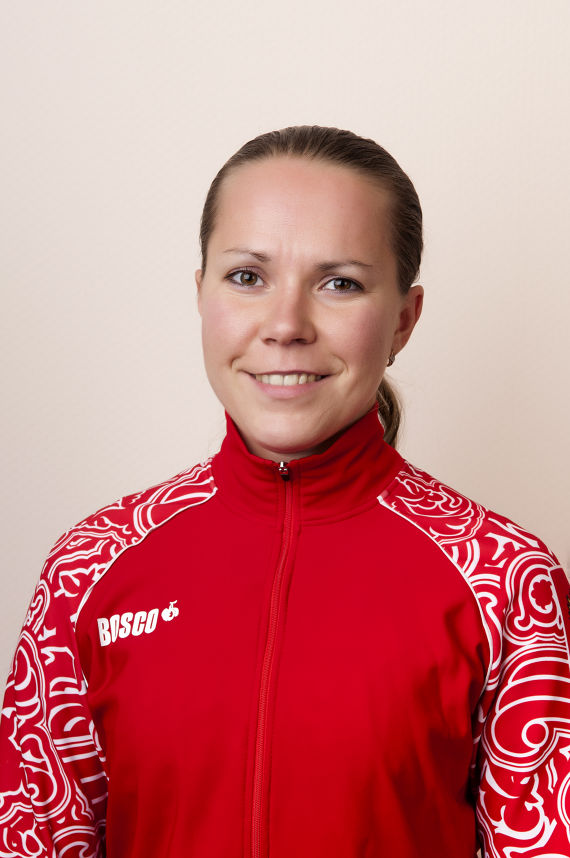 Конькобежный спорт
Главные достижения: 


бронзовый Призер Кубка Мира  на дистанции 5000м сезон 2013.
Лобышева Екатерина Александровна 13.03.1985, ЗМС
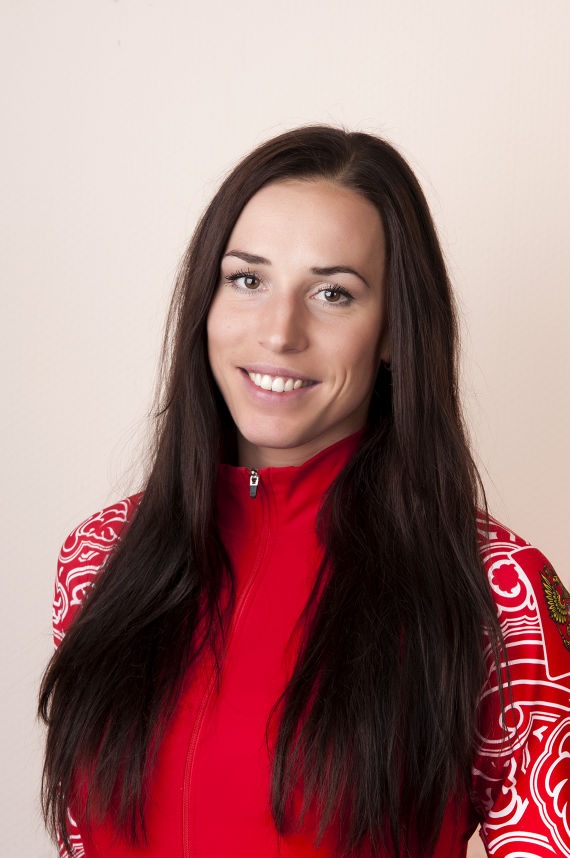 Конькобежный спорт
Главные достижения: 


бронзовый призер Олимпийских игр 
(Турин-2006, командная гонка).
Есин Алексей Юрьевич 03.12.1987, МСМК
Конькобежный спорт
Главные достижения: 


серебряный призёр Чемпионата Мира среди юниоров (1500 метров)
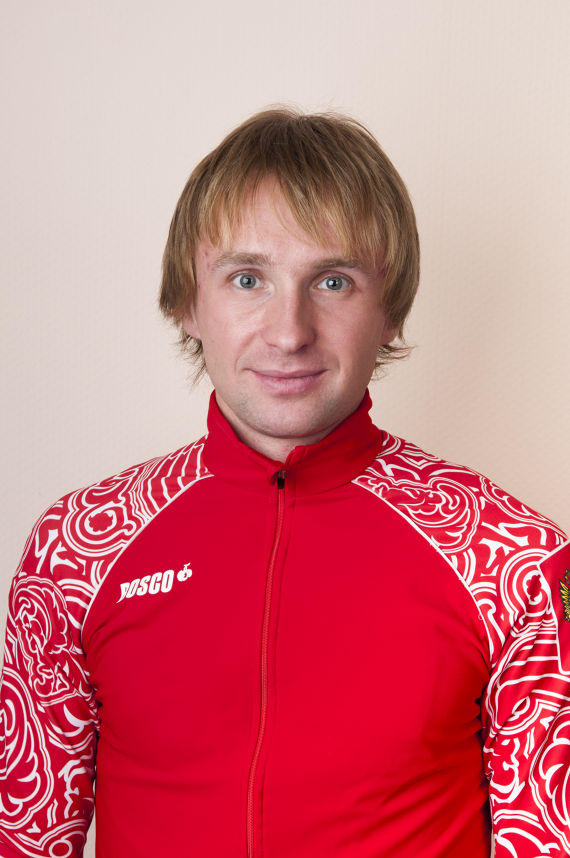 Шихова Екатерина Владимировна 25.06.1985, МСМК
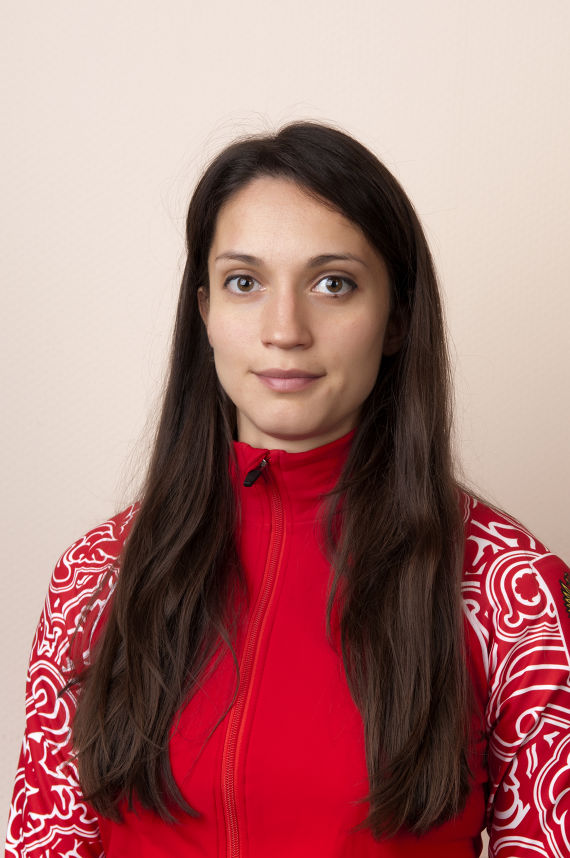 Конькобежный спорт
Главные достижения: бронзовый призер чемпионата мира в классическом многоборье-2013. Победительница этапов Кубка мира. Рекордсменка России (1500 метров).
Филюшкина Виктория Викторовна 24.01.1985. МС
Конькобежный спорт
Главные достижения: 
участница этапов Кубка мира, Всемирной зимней Универсиады 2009 (Харбин, Китай).
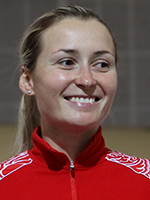 Климов Евгений Дмитриевич 03.02.1994, МС
Лыжное двоеборье
Главные достижения: на первом этапе Кубка мира 2013/14  в финском Куусамо занял 30‑е место, показав лучший результат среди всех участников в прыжках с трамплина.
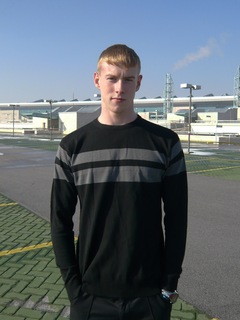 Вайлд Виктор Айван 23.08.1986, МСМК
Сноуборд
Главные достижения: 3 место 
на чемпионате мира по сноуборду
 в 2013 году – первое в истории российского мужского сноуборда
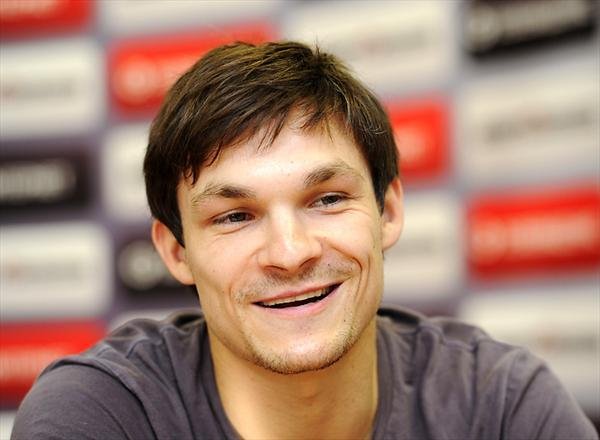 Тудегешева Екатерина Николаевна 30.10.1987, ЗМС
Сноуборд
Главные достижения: обладательница Кубка мира в общем зачёте и малого Кубка мира в параллельных дисциплинах (сезон 2010/11), 
чемпионка мира 2013 в параллельном слаломе (первая в истории отечественного спорта).
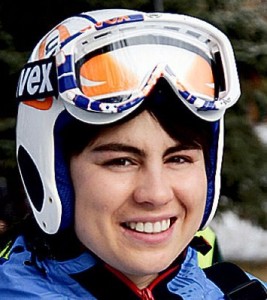 Буров Илья Алексеевич 13.11.1991, МС
Фристайл
Главные достижения: 
шестое место на этапе Кубка мира в Пекине (Китай).
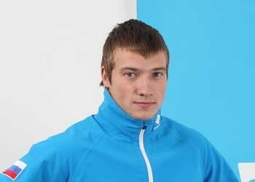 Кротов Павел Вадимович 24.04.1992, МСМК
Фристайл
Главные достижения: чемпион России, победитель этапа Кубка мира, победитель этапов Кубка Европы
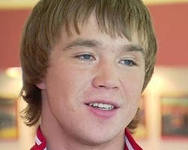 Хорошилов Александр Викторович16.02.1984, МСМК
Фристайл
Главные достижения: 


3 место в слаломе на Кубке Европы-2009
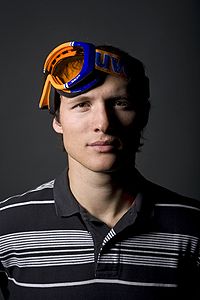 Бессмертных Александр Андреевич 15.09.1986, МСМК
Лыжные гонки
Главные достижения: 

2 место на этапе Кубка мира-2013/2014, 
1 место на чемпионате России-2013
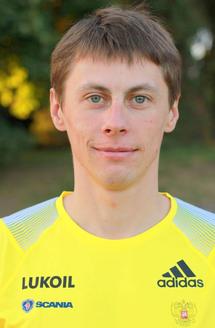 Кузюкова Ольга Валерьевна 27.09.1985, МС
Лыжные гонки
Главные достижения: попадание в шестерку сильнейших на этапе Кубка мира в Рыбинске (2011) в составе эстафеты 4х5 км. Лучший результат в индивидуальной гонке – 8-й (2014).
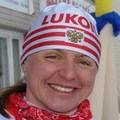 Хазова Ирина Викторовна20.03.1984, ЗМС
Лыжные гонки
Главные достижения: в 2009 году серебро на этапе Кубка мира стилем и победила на этапе Кубка Мира в Давосе. На Олимпийский Играх в Ванкувере третье место в паре в командном спринте коньковым ходом.
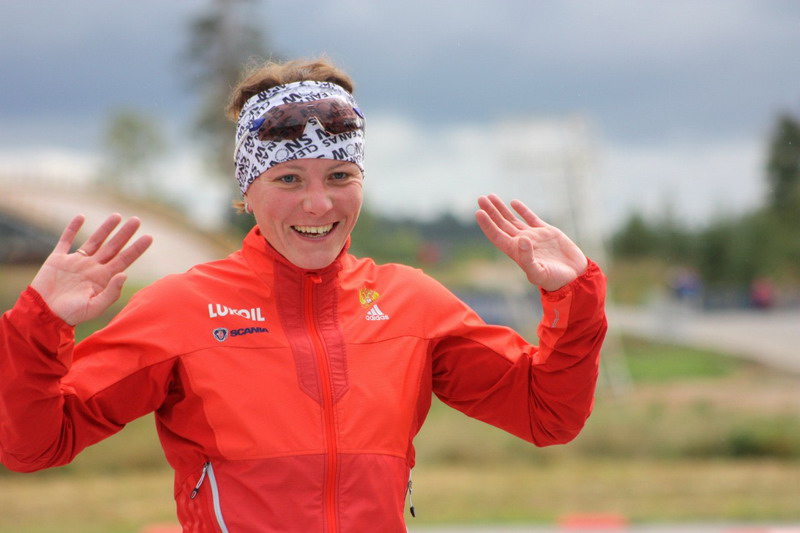 Смоленцева Екатерина Вячеславовна 15.09.1981, МСМК
Хоккей
Главные достижения: 
бронзовый призер чемпионатов мира (2001, 2013).
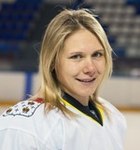 Бурина Татьяна Ивановна20.03.1980, МСМК
Хоккей
Главные достижения:
 
бронзовый призер чемпионатов мира (2001, 2013).
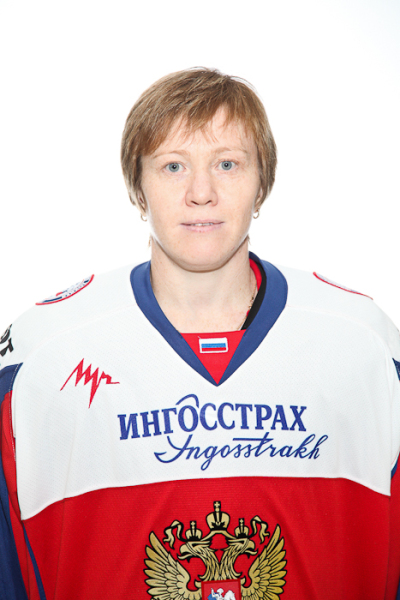 Щукина Анна Васильевна05.11.1987, МСМК
Хоккей
Главные достижения: 

бронзовая медаль 
на чемпионате мира 2013 года.
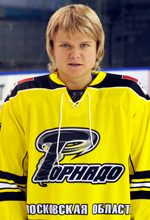 Гаврилова Ия Викторовна03.09.1987, МСМК
Хоккей
Главные достижения: 

бронзовый призер чемпионата мира-2013
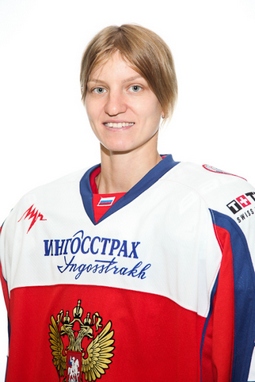 Пругова Анна Александровна20.11.1993, МСМК
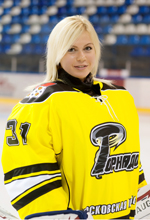 Хоккей
Главные достижения: 


бронзовый призер чемпионата мира-2013
Ткачева Светлана Валерьевна 03.11.1984, МСМК
Хоккей
Главные достижения: 


бронзовый призер чемпионата мира-2013
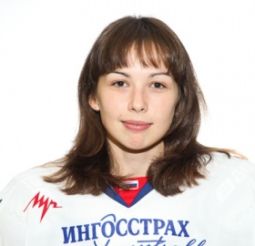 Скиба Галина Юрьевна 09.05.1984, МСМК
Хоккей
Главные достижения: 
бронзовый призер чемпионата мира-2013.
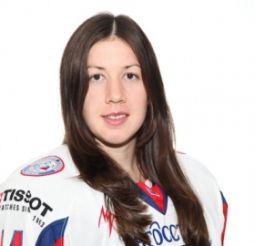 Смолина Екатерина Анатольевна 08.10.1988, МСМК
Хоккей
Главные достижения:


 бронзовый призер чемпионата мира-2013
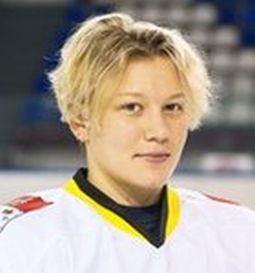 Шохина Анна Константиновна 23.06.1997, МС
Хоккей
Главные достижения: 
чемпионка России и обладатель Кубка европейских чемпионов-2013.
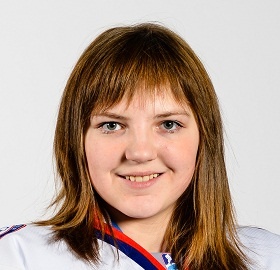 Решением Олимпийского комитета России и Министерства спорта России на Олимпийские игры попали 31 спортсмен Московской области по 10 видам спорта из них – 
22 спортсмена Центра зимних видов спорта Московской области  и 9 спортсменок женской команды по хоккею с мячом«Торнадо» г. Дмитров.
Не смогли попасть в Олимпийскую сборную наши спортсмены по кёрлингу, фигурному катанию, прыжках на лыжах с трамплина, скелетону и биатлону.